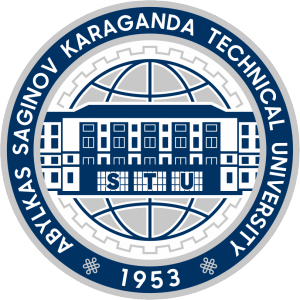 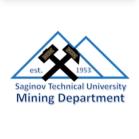 Ә.Сағынов атындағы Қарағанды техникалық университетіКарагандинский технический университет имени А. СагиноваKaraganda Technical University named after A. Saginov
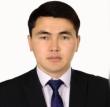 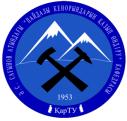 Основы горного производства
(PhD) и.о. доцента кафедры
«Разработка месторождений полезных ископаемых»
Рабатұлы Мұхаммедрахым
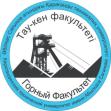 Республика Казахстан
город Караганда 2023
1
Технология  выпуска и доставки горной массы
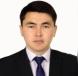 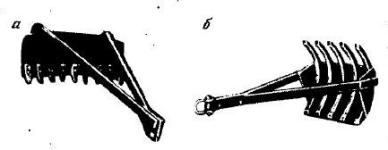 Длительному применению скреперной доставки способствовали совмещение ее с погрузкой, простота устройства, расположение скреперной лебедки на значительном расстоянии. От мест взрывных работ, сравнительно небольшие затраты на монтаж и демонтаж.
Руду доставляют скрепером как по очистному пространству, так и по подготовительным выработкам — скреперным штрекам или ортам, в которые из очистного пространства она поступает под действием силы тяжести.
Руду скреперуют в рудоспуски или в вагоны через погрузочный полок, в последнем случае погрузку вагонов называют безлюковой.
Скреперные установки имеют мощность от 10 до 130 кВт.
В маломощных залежах, а также на подэтажах и слоях с небольшим сроком отработки применяют установки мощностью 15-30 кВт, при проведении узких (до 2-3 м) и коротких (до 10-15 м) выработок — до 15 кВт, на горизонтах выпуска руды и в больших очистных камерах — 50-100 кВт и более (рис. 7.1)
Рисунок 7.1 – Скреперы гребковые: 
а одностороний; б – двухстороний
2
Технология  выпуска и доставки горной массы
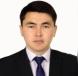 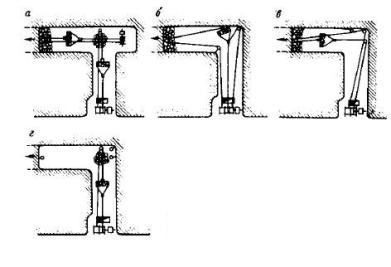 Скреперные блочки (основные) выпускаются диаметром от 200 до 400 мм.
При больших расстояниях скреперования устанавливают через 15-20 м вспомогательные блочки для подвешивания хвостового каната в кровле с целью уменьшения его износа.
Расход скреперных канатов составляет обычно 25-40 кг на 1000 т доставленной руды.
На рудниках, применяющих самоходное оборудование, в маломощных участках пологих и наклонных залежей применяют самоходные скреперные установки (рис. 7.2).
Рисунок 7.2 – Схемы скреперования под углом: а – двумя лебедками; б – одной трехбарабанной; г – то же, повторная стадия
3
Технология  выпуска и доставки горной массы
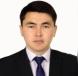 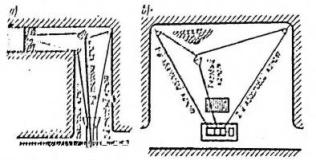 Для доставки руды применяются двух- и трехбарабанные скреперные лебедки а также малогабаритные скреперные лебедки.
Для возможности работать в скреперных выработках небольшой ширины, при которой снижаются расходы на поддержание, на зарубежных рудниках используют скреперные лебедки с цепной передачей и расположением двигателя за барабанами или с расположением барабанов последовательно один за другим впереди двигателя.
В соответствии с назначением применяются скреперы разных типов, главным образом ящичные и гребковые. Емкость скреперов изменяется от 0,08—0,1 м3 до 0,6—0,8 м3, достигая в отдельных случаях 1 м3 и более (рис. 7.3).
Рисунок 7.3 – Схемы скреперования трехбарабанной лебедкой
4
Технология  выпуска и доставки горной массы
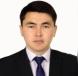 Значительно упрощается управление и повышается производительность и при доставке двухбарабанной скреперной лебодкой при использовании дистанционного управления. Скреперист при этом может находиться в забое или в любом другом пункте на пути движения скрепера, наблюдая за наполнением его и разгрузкой. При двухбарабанных лебедках с дистанционным управлением возможна эффективная доставка как прямолинейно, так и под углом (рис. 7.4).
На рис. 7.4, б показано скреперование под углом, когда доставка руды из забоя к рудоспуску производится в две стадии. Скреперист вначале доставляет руду из забоя к мест) пересечения выработок, а затем, изменив положение скреперного блока, транспортирует ее от пересечения выработок до рудоспуска. Нa рис. 7.4, в скрепирование руды под углом производится в одну стадию. Скреперный блок при этом должен быть открытым, допускающим быстрое сбрасывание и набрасывание на него каната.
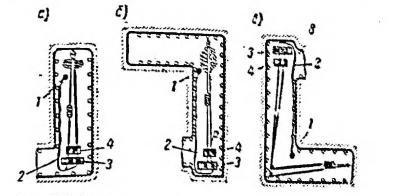 Рисунок 7.4 – Схемы скреперования двухбарабанной скреперной лебедкой с дистанционным управлением: 
а – прямолинейное скреперование; б и в – скреперования под углом; 1 – кнопочный пункт управления скреперной лебедкой; 2 кабел; 3 – скреперная лебедка; 4 – рудоспуск
5
Технология  выпуска и доставки горной массы
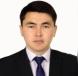 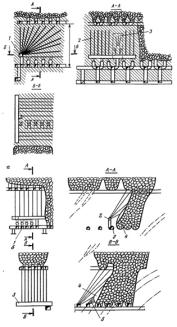 Система разработки отличается высокой производительностью, экономичностью, хорошими условиями проветривания. Вместе с тем эта система имеет ряд недостатков, главными из которых являются: большой объем подготовительных работ и невозможность применения самоходной буровой техники. Горизонтальное направление отбойки снижает устойчивость выработок горизонта выпуска руды.
На рис. 7.5 приведена система подэтажного обрушения с отбойкой руды глубокими скважинами на вертикальное компенсационное пространство (щель). Подготовка блока при этой системе, как уже отмечалось, аналогична описанной выше. Выемка руды начинается с образования вертикального компенсационного пространства (щели) 3, на которое встречно направленно отбивают маесив, разбуренный глубокими скважинами 2 из буровой выработки 1.
Рисунок 7.5 – Система подэтажного обрушения с отбойкой руды глубокими скважинами на вертикальное компенсационное пространство и системы подэтажного обрушения с отбойкой руды на наклонное компенсационное пространство.
6
Технология  выпуска и доставки горной массы
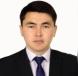 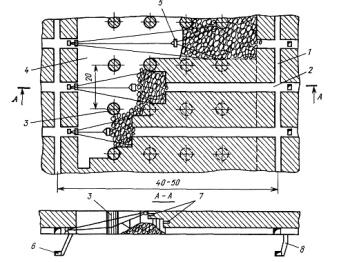 Потери руды в целиках при камерно-столбовой системе составляют от 15 до 50%. Поэтому ее целесообразно применять для разработки малоценных полезных ископаемых.
На рис. 7.6 показан вариант камерно-столбовой системы разработки с потолкоуступным забоем и скреперной доставкой руды.
Рисунок 7.6 – Система разработки с камерно-столбовой выемкой: 1 – панельный штрек; 2 – подсечная выработка; 3- столбовай целик; 5 – скрепер, 6 – откаточный штрек; 7 – шпуры; 8 – рудоспуск
7
Технология  выпуска и доставки горной массы
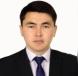 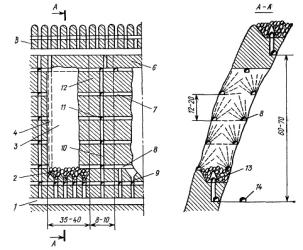 Камерно-столбовые системы разработки отличаются повышенной опасностью ведения работ в камере под обнаженной кровлей. Поэтому в процессе разработки необходим систематический контроль за кровлей, своевременная ее оборка, а иногда и крепление штанговой крепью с защитной сеткой. Требуют тщательного контроля и столбовые целики. При необходимости их упрочняют с помощью, например, стальных канатов.
На рис. 7.7 показана система разработки с подэтажной выемкой — система подэтажных штреков
Рисунок 7.7 – Вариант системы подэтажных штреков
8
Технология  выпуска и доставки горной массы
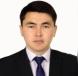 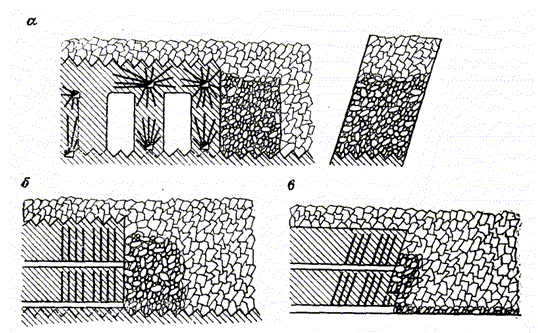 Наиболее распространены варианты систем этажного принудительного обрушения с компенсационными камерами и со сплошной выемкой и донным или торцовым выпуском. В первом случае в начальной стадии очистной выемки вынимают около 30% запаса блока камерой с целью создания компенсационного пространства для последующего массового взрыва оставшейся в блоке руды. Во втором случае все запасы блока отрабатываются частями подряд без создания компенсационного пространства (с применением отбойки руды в зажиме). При этих системах разработки выпуск руды может быть донным или торцовым (рис. 7.8).
Рисунок 7.8 – Основные схемы этажного принудительного обрушения:
а — с компенсационными камерами; б — со сплошной выемкой и донным выпуском руды; в — то же, с торцовым выпуском руд
9
Технология  выпуска и доставки горной массы
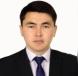 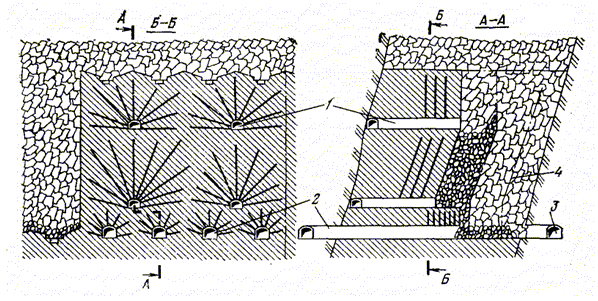 Системой этажного принудительного обрушения с торцовым выпуском (рис. 7.9) называется система с обрушением руды и вмещающих пород, при которой производится сплошная выемка (без устройства компенсационных камер) со скважинной отбойкой руды в зажиме и выпуском ее непосредственно под налегающими обрушенными породами через торец доставочной выработки сразу на всю высоту этажа. Козырек (временный целик) над доставочной выработкой погашается по мере выпуска руды.
Рисунок 7.9 – Этажное принудительное обрушение со сплошной выемкой (вариант с торцовым выпуском руды):
1 — буровые выработки; 2 — доставочные выработки; 
3 — вентиляционный штрек; 4 — контур отрезной щели
10